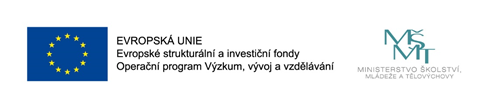 Reg. č. projektu:  CZ.02.2.69/0.0/0.0/16_015/0002362
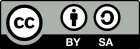 Toto dílo podléhá licenci Creative Commons licenci 4.0 Mezinárodní Licence
Náplň praktikAutor: kolektiv autorů pod vedením prof. MUDr. Petra Zacha, CSc. z Ústavu Anatomie 3. LF UK
DNA izolace (měření koncentrace)
PCR – amplifikace HFE genu
Gelová elektroforéza – verifikace PCR 		produktů HFE genu
RFLP – restrikční analýza HFE genu
PCR – amplifikace CFTR genu
Test
Testované mutace(nejčastější/nejzávažnější)
Cystické fibrózy :
gen CFTR, na 7. chromozomu
				mutace ΔF508

Hemochromatózy :
gen HFE, na 6. chromozomu
				mutace C282Y + H63D
CFTR gen: mutace delta F508= delece fenylalaninu (508. AA v proteinovém řetězci)
Normální DNA
DNA     5´ … AAT ATC ATC TTT GGT GTT … 3´
Protein	   Asn    Ile     Ile    Phe  Gly   Val
Pozice	   505   506    507   508  509   510

Mutovaná DNA
DNA 	   5´ … AAT ATC AT -   - - T GGT GTT … 3´

DNA 	   5´ … AAT ATC ATT     -     GGT GTT … 3´
Protein	   Asn    Ile    Ile       -      Gly   Val
Pozice	   505   506   507      -      509    510
HFE gen: mutace C282Y= nahrazení cysteinu tyrozinem (282. AA v proteinovém řeetězci)
Normální DNA
5´...... G / TGC….. 3´ (kódující vlákno)
3´….. C / ACG….. 5´

C – Cys – Cystein (TGC) na pozici 282 v proteinu

Mutovaná DNA
5´...... G / TAC….. 3´ (kódující vlákno)
3´….. C / ATG….. 5´

Y – Tyr – Tyrosin (TAC)
HFE gen: mutace H63D= nahrazení histidinu kys. asparagovou (63. AA v proteinu)
Normální DNA
5´ ......T / CAT……3´ (kódující vlákno)
3´….. A / GTA….. 5´

H – His – Histidin (CAT) na pozici 63 v proteinu

Mutovaná DNA
5´...... T / GAT….. 3´ (kódující vlákno)
3´….. A / CTA….. 5´

D – Asp – kyselina asparagová (GAT)
ANALÝZA
DNA izolace
Základní kroky:

Lýze buněk → uvolnění DNA do roztoku
Odstranění proteinů
Odstranění nečistot
Měření koncentrace DNA (spektrofotometr, absorbance vzorku při 260nm)
PCR (polymerázová řetězová reakce)
Amplifikace vybraného úseku DNA ve 30 – 40 cyklech:

Každý cyklus sestává z: denaturace
	annealingu
extenze

Základní komponenty PCR:

DNA vzorek
Pár primerů (přímý + zpětný)
Volné nukleotidy (dATP, dTTP, dCTP, dGTP)
DNA polymeráza
Základní typy PCR
Obecná PCR s obecnými primery
	– cílená, kompletní analýza
	– nezbytně následuje analýza PCR 			produktu
	– cílená, kompletní analýza
Alelově specifická PCR 
 	– cílená analýza
HFE gen: mutace C282Y
PCR MIX – na 1 vzorek (žlutá zkumavka)
H2O	15,0 µl
pufr	  2,5 µl
Mg2+	  2,0 µl	
dNTP mix	  0,5 µl
Primer 1	  1,5 µl (PC1)
Primer 2	  1,5 µl (PC2)
DNA	  1,8 µl  
                                                                                                                                                
Taq polymeráza   0,2 µl (na ledu)
HFE gen: mutace H63D
PCR MIX – na 1 vzorek (modrá zkumavka)
H2O	14,5 µl
pufr	  2,5 µl
Mg2+	  2,5 µl	
dNTP mix	  0,5 µl
Primer 1	  1,5 µl (PH1)
Primer 2	  1,5 µl (PH2)
DNA	  1,8 µl  
                                                                                                                                                
Taq polymeráza   0,2 µl (na ledu)
Pokračování analýzy mutací v genu pro hemochromatózu (HFE gen)Následná analýza PCR produktu
1) Obecná PCR:Verifikace PCR produktu pomocí gelové elektroforézy(mutace C282Y)
Amplifikovaná DNA
390 bp
404 bp
331 bp
2) RFLP – polymorfizmus délky 	restrikčních fragmentů:
Restrikční analýza DNA pomocí jejího štěpení restrikčními endonukleázami (RE) ve specifických restrikčních místech

Pokud sekvenční diference (polymorfizmus, mutace) vytváří nebo ruší specifické místo pro RE, vznikají po restrikci fragmenty odlišných velikostí
Polymorfizmus délky restrikčních fragmentů
Restrikční endonukleázy (RE) 
známo asi 2100 bakteriálních RE 
RE rozpoznávají různě krátké sekvence nukleotidů (4,6,8),ve kterých pak štěpí kovalentní fosfodiesterové vazby

Princip analýzy
výchozí DNA (genomická DNA, PCR produkt)
štěpení restrikčním enzymem na fragmenty různých velikostí
elektroforetická separace fragmentů
Sekvence amplifikované DNA pro analýzu mutace C282Y
Zdravá sekvence
= bez štěpení
G
A
Mutovaná sekvence
= štěpení
5’- GTAC - 3’
3’- CATG - 5’
GTAC:          : restrikční místo pro restrikční endonukleázu RsaI

Mutace C282Y: GTGC → GTAC (místo štěpení mutací vzniká)
Vyhodnocení gelové elektroforézy po restrikční analýze
Mutace C282Y (v bp)

Zdravý jedinec	:		    250	140	
Homozygotní stav	:    	250   		111
Heterozygotní stav	:	250	140	111
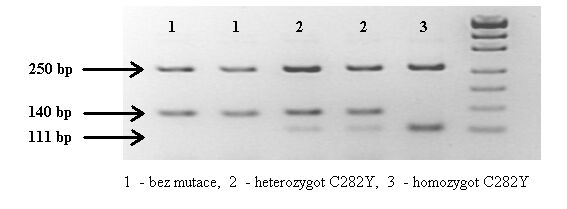 Sekvence amplifikované DNA pro analýzu mutace H63D
Zdravá sekvence
= štěpení
C
G
Mutovaná sekvence
= bez štěpení
5’- TGATCA - 3’
3’- ACTAGT - 5’
GTAC:                : restrikční místo pro restrikční endonukleázu BclI

Mutace H63D: TGATCA → TGATGA (místo štěpení mutací zaniká)
Vyhodnocení gelové elektroforézy po restrikční analýze
Mutace H63D (v bp)

Nenaštěpená DNA:	208
Zdravý jedinec:				     138	70
Homozygotní stav:	208 
Heterozygotní stav:	208	138	70
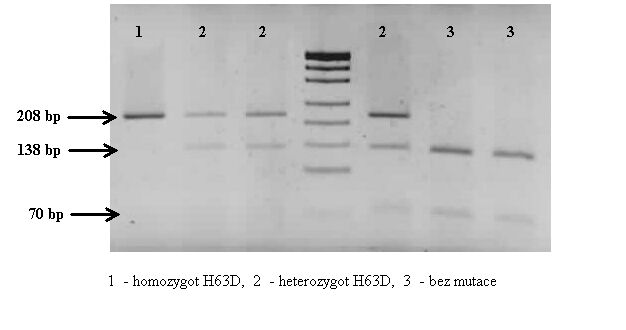 Mutace HFE genu
Analýza PCR produktu HFE genu – metoda RFLP 

Detekce mutace v PCR produktu HFE genu pomocí analýzy Polymorfismus délky restrikčních fragmentů.

Restrikční mix – na 1 vzorek

Žlutá zkumavka (C282Y):
 
	voda	12.0 µl
	pufr	1.4 µl
	žlutý PCR produkt	7.0 µl


	RE (RsaI)	0.7 µl
 

	RE: restrikční endonukleáza
Modrá zkumavka (H63D):
 
	voda	12.0 µl
	pufr	1.4 µl
	modrý PCR produkt	7.0 µl


	RE (BclI)	0.7 µl
N
Analýza mutace delta F508v CFTR genu
Alelově specifická PCR:
Obecný primer (O) 
Specifický primer bez mutace (N)
Specifický primer nesoucí mutaci (M)
Cílová sekvence
O
M
O/N
O/M
O/N
O/M
O/N
O/M
1
2
1
2
1
2
Homozygot
bez mutace
Heterozygot
přenašeč
Homozygot
s mutací
PCR reakce probíhá ve dvou zkumavkách:

	PCR Mix 0 obsahuje primer obecný a „normální“ (N) 
	PCR Mix 1 obsahuje primer obecný a „mutovaný“ (M)
Pacient
 1     2     3
DNA
marker
NK
+      +     +
Kontrolní gen – kontrola průběhu PCR

CFTR gen  – obecný primer + primer specifický 		k sekvenci bez mutace
+      -      +
kontrolní gen – kontrola průběhu PCR

CFTR gen – obecný primer + primer specifický 		k sekvenci s mutací
Analýza PCR produktu
PCR Mix 0
PCR Mix 1
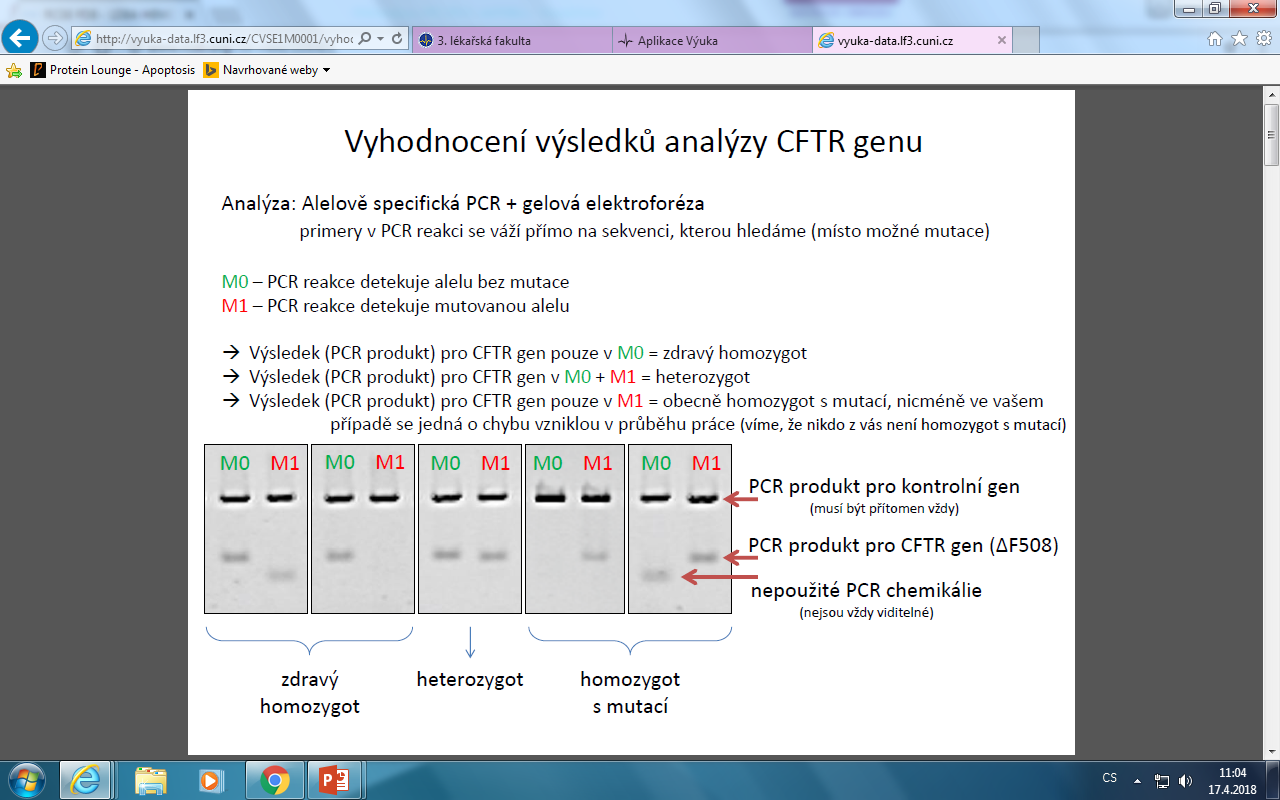 Polymerázová řetězová reakce (PCR) – mutace ΔF508 	 	 (cystická fibróza)
PCR MIX – na 1 vzorek
 
PCR mix 0 (bez mutace):
	voda	    8.5 µl
	pufr	    2.0 µl
	dNTP mix	    4.0 µl
	Mg2+	    2.0 µl	
	primery M0	    1.2 µl
	DNA	    2.0 µl
 
	Taq polymeráza   0.4 µl
	(na ledu)
PCR mix 1 (s mutací):
	voda	    8.5 µl
	pufr	    2.0 µl
	dNTP mix	    4.0 µl
	Mg2+	    2.0 µl	
	primery M1	    1.2 µl
	DNA	    2.0 µl
 
	Taq polymeráza   0.4 µl
	(na ledu)
HEMOCHROMATÓZA
hereditární hemochromatóza - relativně časté dědičné onemocnění charakterizované vstřebáváním nadbytku železa, jeho ukládáním v orgánech a z toho pak rezultujícím poškozením organismu

hepatopatie, diabetes mellitus, arthropatie, impotence, amenorhea,  kardiomyopatie, endokrinní poruchy 

sérové železo, saturace transferinu, sérový ferritin, jaterní biopsie

venepunkční terapie, desferrioxamin
HFE-TFR2 interaction model
http://www.rcsb.org/3d-view/1DE4/1
H63
Signal seq. cleaved
H63 = H41
C282 = C260
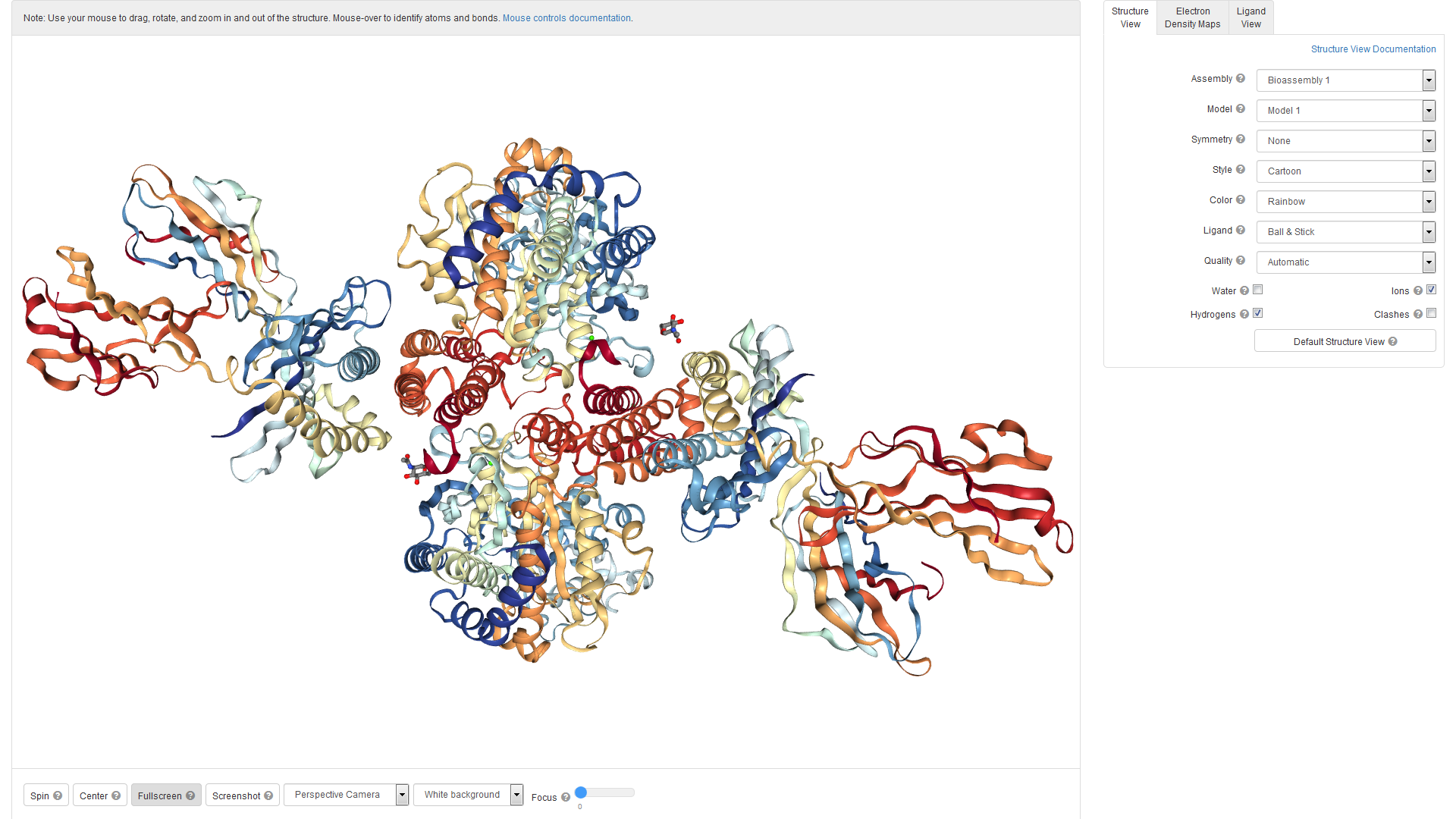 C282
HFE
TFR
Cystická fibrosa
dědičné-autosomálně recesivní (AR) onemocnění
 závažná a chronicky progredující choroba
 střední délka života 36,8 let
Multiorgánové postižení:

 Dýchací cesty: hustý hlen vede k obstrukci dýchacích cest
	               infekce a sekundární zánětlivý proces 
                            progresivní destrukce plic.

 Pankreas: pankreatická insuficience
     	       tuková a proteinová malabsorpci

 Játra: jaterní léze, fokální biliární cirhóza

 Intestinum: obstrukce střeva, Meconiový illeus (15-20% dětí)

 Reprodukční trakt: absence vas deferens, infertilita (95% mužů)

- Kůže: malfunkce potních žláz, zvýšený obsah soli v potu
Cl-
TM1
TM2
NBD1
NBD2
R
Příčina cystické fibrosy
- mutace v genu CFTR

  - CFTR kóduje chloridový  kanál: cystic fibrosis transmembrane 
conductance regulator – transport Cl- přes plasmatickou membránu epiteliáních buněk výstelky dýchacích cest a jiných žláz 

  - cAMP regulovaný chloridový  kanál
TM- transmembránové
         domény
lumen
cytoplasma
NBD-nucleotid vázající 
domény (ATP)
R-regulační doména (cAMPdep.)
Mutace CFTR genu
mutace jsou germinální (ve všech buňkách jedince)
somatické nebyly dosud popsány
ancestrální povaha mutací přenášeny z generace na generaci
mutace de novo – velmi vzácně
distribuce mutací je populačně specifická
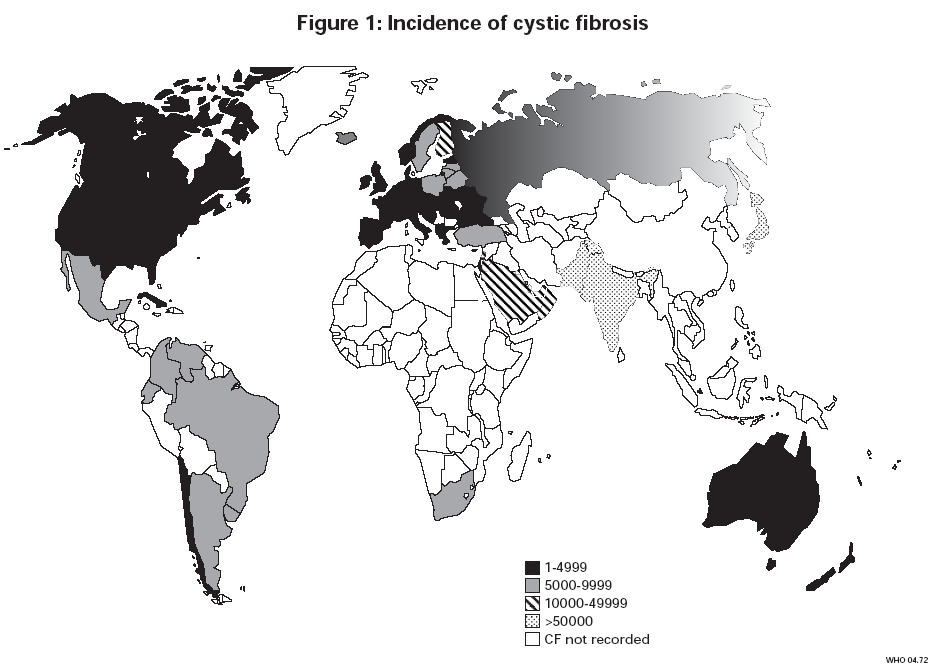